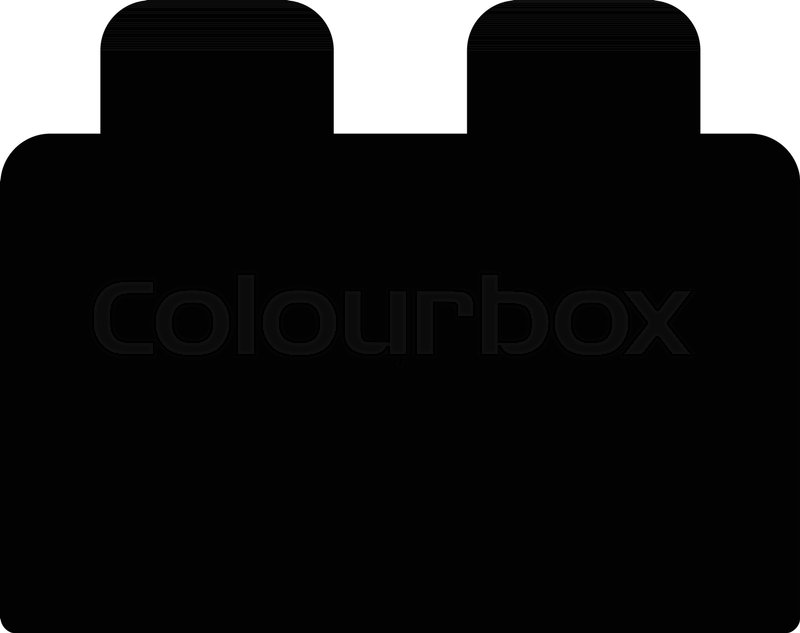 Class will start
at 9:15 today
Paul Was Separated from His Dear Church Friends
He was in “chains” (1:7, 13, 14, 16)
He was confident of his “deliverance” (1:19)
He was “absent” from them (1:27; 2:12)
Yet, though absent, there were ways for them to stay close
And there were things that they all needed to continue doing 
Separation does not permit lethargy or apathy or inactivity
Paul Was Longing to Be With His Dear Church Friends
There is nothing as good or equal to being together
What a joy to receive a letter from their brother, Paul (1:1; 3:1)
What a joy to have confidence that his life would be extended (1:24-25)
What an even “more abundant” joy to be together “again” (1:26; 2:24)
These brethren longed for one another
Epaphroditus “was longing for” his brethren (2:26)
Paul said, “how greatly I long for you all with the affection of Jesus” (1:8)
Paul called his friends, “my beloved and longed-for brethren” (4:1)
Paul Was Praying for His Dear Church Friends
Prayer should certainly include your own “requests” (4:6)
Prayer should certainly include your own “thanksgiving” (4:6)
Prayer can draw us together when we’re not together:
When we thank God for each other (1:3)
When we pray for the needs of others (1:4)
When we pray for the continued growth of each other (1:9-11)
When we ask for prayers and thank them for their prayers (1:19)
When we tell others that we are praying for them (1:3-11)
Prayer can remove all anxiety (4:6-7)